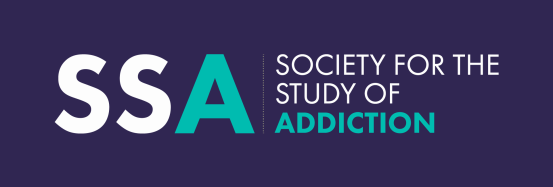 Quality of life among heroin dependent poly-drug users receiving treatment with extended-release naltrexone or
buprenorphine-naloxone


          Zhanna Gaulen, M.Phil
             Department of Addiction Medicine, Haukeland University Hospital
             PhD candidate, The Faculty of Medicine, University of Bergen
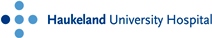 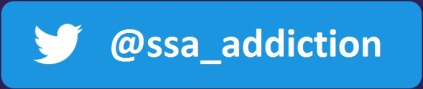 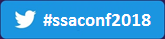 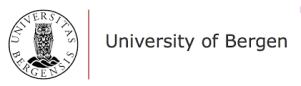 Extended-release naltrexone = Vivitrol
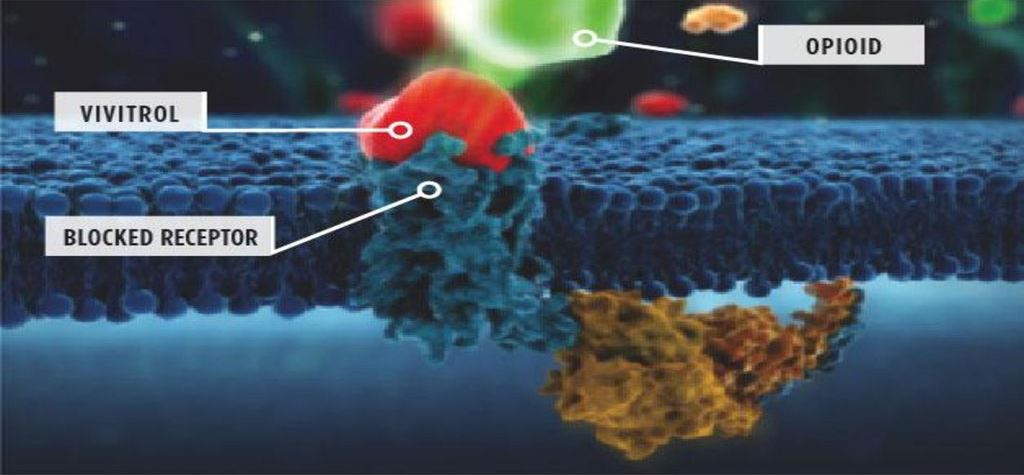 18 years or older
in medically assisted rehabilitation
not actively psychotic or suicidal
no organ failure
not pregnant or breastfeeding
Materials and methods
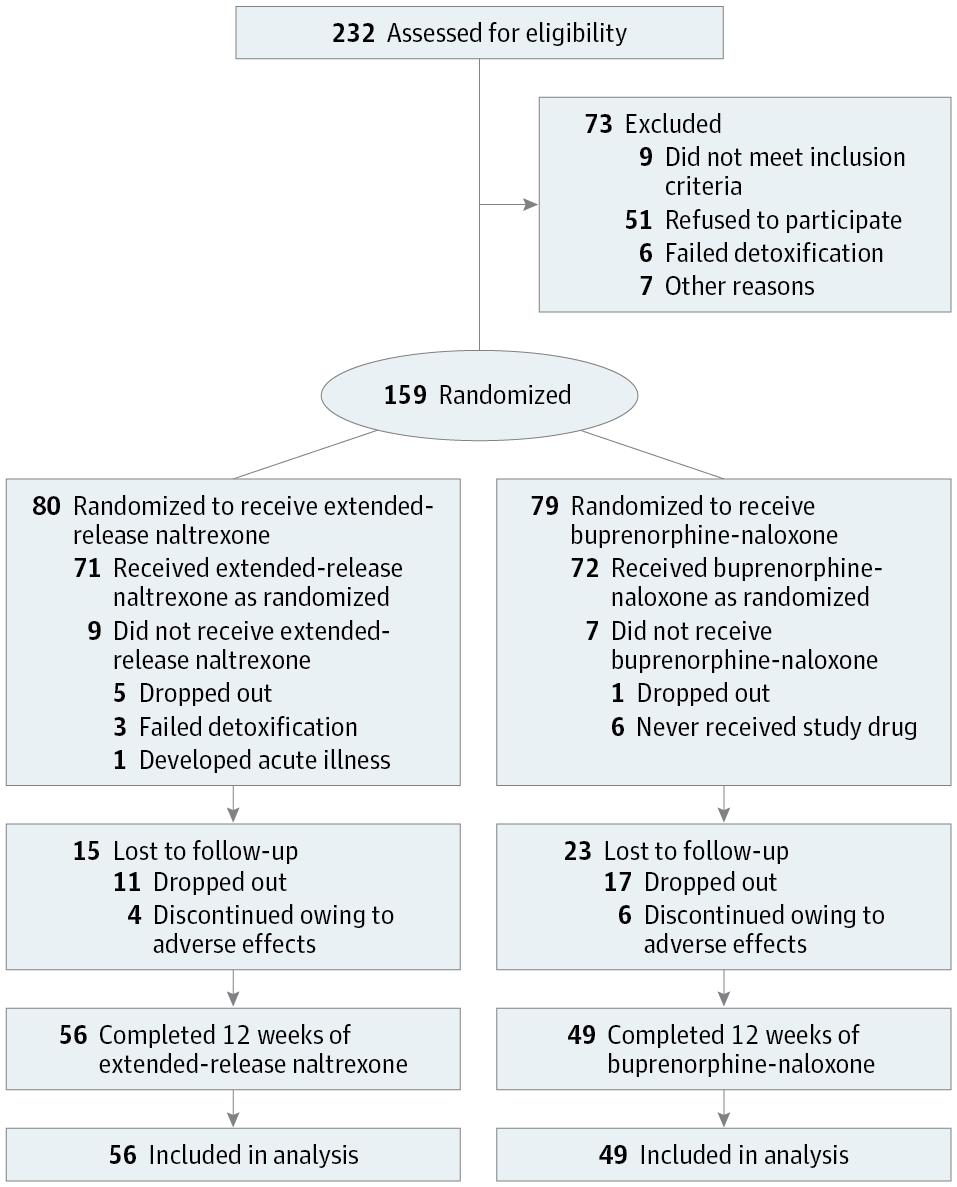 Treatment intervention
Buprenorphine (BUP)
BUP-to-NTX group
36 weeks
12 weeks
NTX
NTX group
Naltrexone (NTX)
Our objectives:
Impact life satisfaction 
«I would change nothing about my current life»
«I have the important things I want right now»
Associations with quality of life
Drug use, physical and mental health
Social relations, work
Depression and anxiety
THANK YOU
References
Rudd, R. A., Seth, P., David, F., & Scholl, L. (2016). Increases in drug and opioid-involved overdose deaths - United States, 2010-2015. MMWR Morbidity and Mortality Weekly Report(65), 1445-1452.
Florence, C. S., Zhou, C., Luo, F., & Xu, L. (2016). The Economic Burden of Prescription Opioid Overdose, Abuse, and Dependence in the United States, 2013. Med Care, 54(10), 901-906.
Tanum, L., et al. (2017). "Effectiveness of injectable extended-release naltrexone vs daily buprenorphine-naloxone for opioid dependence: A randomized clinical noninferiority trial." JAMA Psychiatry 74(12): 1197-1205.



Acknowledgements
Supervisors Lars Tanum, Research Professor  and Lars Thore Fadnes, Associate Professor
Department of Addiction Medicine, Haukeland University Hospital
The Faculty of Medicine, University of Bergen
Contact
                zhanna.gaulen@helse-bergen.no
                zhanna.gaulen@uib.no
                
                +47 416 35 221
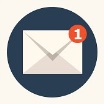 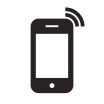